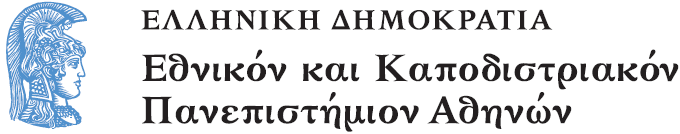 Το Εικονογραφημένο Βιβλίο στην Προσχολική Εκπαίδευση
Ενότητα 3.3: Σχήμα Βιβλίου

Αγγελική Γιαννικοπούλου
Τμήμα Εκπαίδευσης και Αγωγής στην Προσχολική Ηλικία (ΤΕΑΠΗ)
Διδακτική Πρακτική
Διδακτική πρακτική: Σοφία Αντωνίου.
Βιβλίο: Σένε Κέρστιν. Ένας πιγκουίνος στα σύννεφα –μετάφραση Σούμπερτ Μαρία - εικονογράφηση Σένε Κέρστιν- Αθήνα: Εκδόσεις Διάπλαση, 2014.
Θέμα: Οριζόντιο ή κάθετο το σχήμα του ορθογώνιου βιβλίου
[1]
Λίγα λόγια για το βιβλίο (1/2)
Το βιβλίο κάνει λόγο για ένα μικρό πιγκουίνο, ο οποίος είναι πολύ στενοχωρημένος γιατί ενώ είναι πουλί δεν μπορεί να πετάξει. Έχει δοκιμάσει σχεδόν όλους τους τρόπους προκριμένου να επιτύχει το στόχο του αλλά μόνος του δεν τα καταφέρνει με τίποτα. Είναι όμως πολύ τυχερός διότι έχει φίλους στο ζωολογικό κήπο, οι οποίοι θα τον βοηθήσουν να φτάσει στα σύννεφα.
Λίγα λόγια για το βιβλίο (2/2)
Το βιβλίο είναι εντυπωσιακό διότι συμμετέχει και ο ίδιος ο αναγνώστης στην επιχείρηση που οργανώνουν τα ζώα για να βοηθήσουν το φίλο τους τον πιγκουίνο. Εκείνος πρέπει να γυρίσει το βιβλίο και να παρακολουθήσει τι συμβαίνει όταν κάποιος έχει καλούς φίλους.
Η ιδιαιτερότητα του βιβλίου
Η ιδιαιτερότητα του συγκεκριμένου βιβλίου είναι ότι ενώ το βιβλίο διαβάζεται με έναν ορισμένο τρόπο, κάποια στιγμή ο ήρωας, που έχει σοβαρό πρόβλημα γιατί δεν φτάνει ψηλά, ζητά από τον αναγνώστη να στρέψει το βιβλίο δημιουργώντας περισσότερο χώρο όχι σε πλάτος αλλά σε ύψος.
[2]
Ανάγνωση βιβλίου
Διαβάσαμε το βιβλίο «Ένας πιγκουίνος στα σύννεφα». 
Μετά την ανάγνωση συζητήσαμε με τα παιδιά για την υλικότητα του βιβλίου.
Το δικό μας ‘ψηλό’ βιβλίο (1/2)
Με τα παιδιά αποφασίσαμε να φτιάξουμε τη δική μας ιστορία, η οποία είχε τον τίτλο «Ένας πιγκουίνος στο Διάστημα».
Τα παιδιά αποφάσισαν ότι και αυτόν τον πιγκουίνο θα τον βοηθήσουν οι φίλοι του, τα ζώα, να φτάσει στο διάστημα. 
Έτσι καθένα διάλεξε ένα ζώο που θα βοηθήσει το πιγκουίνο και το ζωγράφισε σε μια κόλλα χαρτί.
Το δικό μας ‘ψηλό’ βιβλίο (2 /2)
Αφού  τα παιδιά τελείωσαν με τη ζωγραφική των ζώων, προχώρησαν στην κατασκευή του βιβλίου.
Θεώρησαν ότι αυτό το βιβλίο θα πρέπει να είναι πολύ ψηλό για να μπορεί να φτάσει ο πιγκουίνος στο διάστημα.
Χρηματοδότηση
Το παρόν εκπαιδευτικό υλικό έχει αναπτυχθεί στο πλαίσιο του εκπαιδευτικού έργου του διδάσκοντα.
Το έργο «Ανοικτά Ακαδημαϊκά Μαθήματα στο Πανεπιστήμιο Αθηνών» έχει χρηματοδοτήσει μόνο την αναδιαμόρφωση του εκπαιδευτικού υλικού. 
Το έργο υλοποιείται στο πλαίσιο του Επιχειρησιακού Προγράμματος «Εκπαίδευση και Δια Βίου Μάθηση» και συγχρηματοδοτείται από την Ευρωπαϊκή Ένωση (Ευρωπαϊκό Κοινωνικό Ταμείο) και από εθνικούς πόρους.
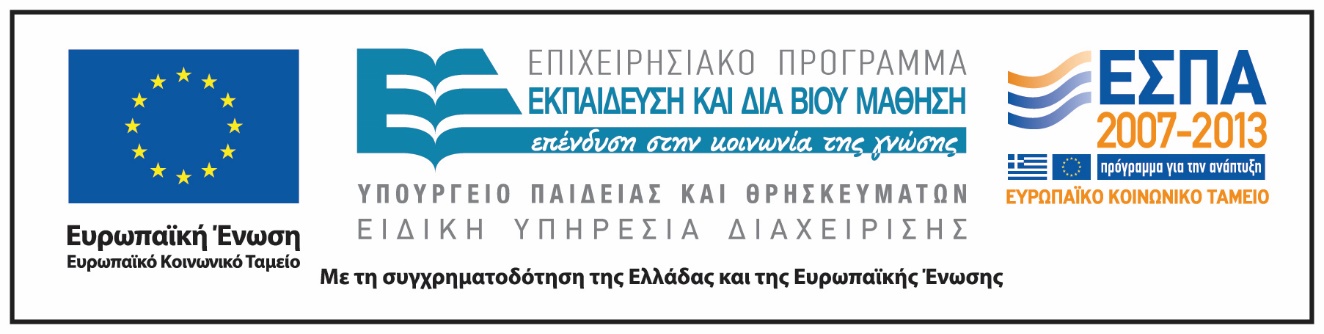 Σημειώματα
Σημείωμα Ιστορικού Εκδόσεων Έργου
Το παρόν έργο αποτελεί την έκδοση 1.0.
Σημείωμα Αναφοράς
Copyright Εθνικόν και Καποδιστριακόν Πανεπιστήμιον Αθηνών, Αγγελική Γιαννικοπούλου 2016. Σοφία Αντωνίου, Αγγελική Γιαννικοπούλου. «Το Εικονογραφημένο Βιβλίο στην Προσχολική Εκπαίδευση. Σχήμα Βιβλίου. Ένας πιγκουίνος στα σύννεφα». Έκδοση: 1.0. Αθήνα 2016. Διαθέσιμο από τη δικτυακή διεύθυνση: http://opencourses.uoa.gr/courses/ECD5/.
Σημείωμα Αδειοδότησης
Το παρόν υλικό διατίθεται με τους όρους της άδειας χρήσης Creative Commons Αναφορά, Μη Εμπορική Χρήση Παρόμοια Διανομή 4.0 [1] ή μεταγενέστερη, Διεθνής Έκδοση. Εξαιρούνται τα αυτοτελή έργα τρίτων π.χ. φωτογραφίες, διαγράμματα κ.λπ.,  τα οποία εμπεριέχονται σε αυτό και τα οποία αναφέρονται μαζί με τους όρους χρήσης τους στο «Σημείωμα Χρήσης Έργων Τρίτων».
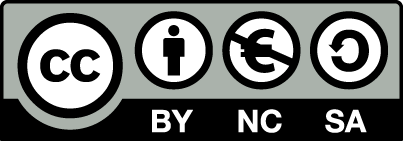 [1] http://creativecommons.org/licenses/by-nc-sa/4.0/ 

Ως Μη Εμπορική ορίζεται η χρήση:
που δεν περιλαμβάνει άμεσο ή έμμεσο οικονομικό όφελος από τη χρήση του έργου, για τον διανομέα του έργου και αδειοδόχο.
που δεν περιλαμβάνει οικονομική συναλλαγή ως προϋπόθεση για τη χρήση ή πρόσβαση στο έργο.
που δεν προσπορίζει στον διανομέα του έργου και αδειοδόχο έμμεσο οικονομικό όφελος (π.χ. διαφημίσεις) από την προβολή του έργου σε διαδικτυακό τόπο.

Ο δικαιούχος μπορεί να παρέχει στον αδειοδόχο ξεχωριστή άδεια να χρησιμοποιεί το έργο για εμπορική χρήση, εφόσον αυτό του ζητηθεί.
Διατήρηση Σημειωμάτων
Οποιαδήποτε αναπαραγωγή ή διασκευή του υλικού θα πρέπει να συμπεριλαμβάνει:
το Σημείωμα Αναφοράς,
το Σημείωμα Αδειοδότησης,
τη δήλωση Διατήρησης Σημειωμάτων,
το Σημείωμα Χρήσης Έργων Τρίτων (εφόσον υπάρχει),
μαζί με τους συνοδευτικούς υπερσυνδέσμους.
Σημείωμα Χρήσης Έργων Τρίτων
Το Έργο αυτό κάνει χρήση των ακόλουθων έργων:
Εικόνα 1: Εξώφυλλο του βιβλίου «Ένας πιγκουίνος στα σύννεφα» –μετάφραση Σούμπερτ Μαρία - εικονογράφηση Σένε Κέρστιν- Αθήνα: Εκδόσεις Διάπλαση, 2014.